КОГО УВИДЕЛА НА ПРОГУЛКЕ ДЕВОЧКА ?ЧТО УВИДЕЛА НА ПРОГУЛКЕ ДЕВОЧКА ?
ПОШЛА ДЕВОЧКА ГУЛЯТЬ, ВЫШЛА НА ЛУЖОК.
 Кого она встретила, прочитай. Щёлкнуть, появится картинка.
Пошла девочка дальше, пришла во двор. Что увидела во дворе?
Пошла девочка дальше, вышла к реке. Кого она увидела, прочитай!
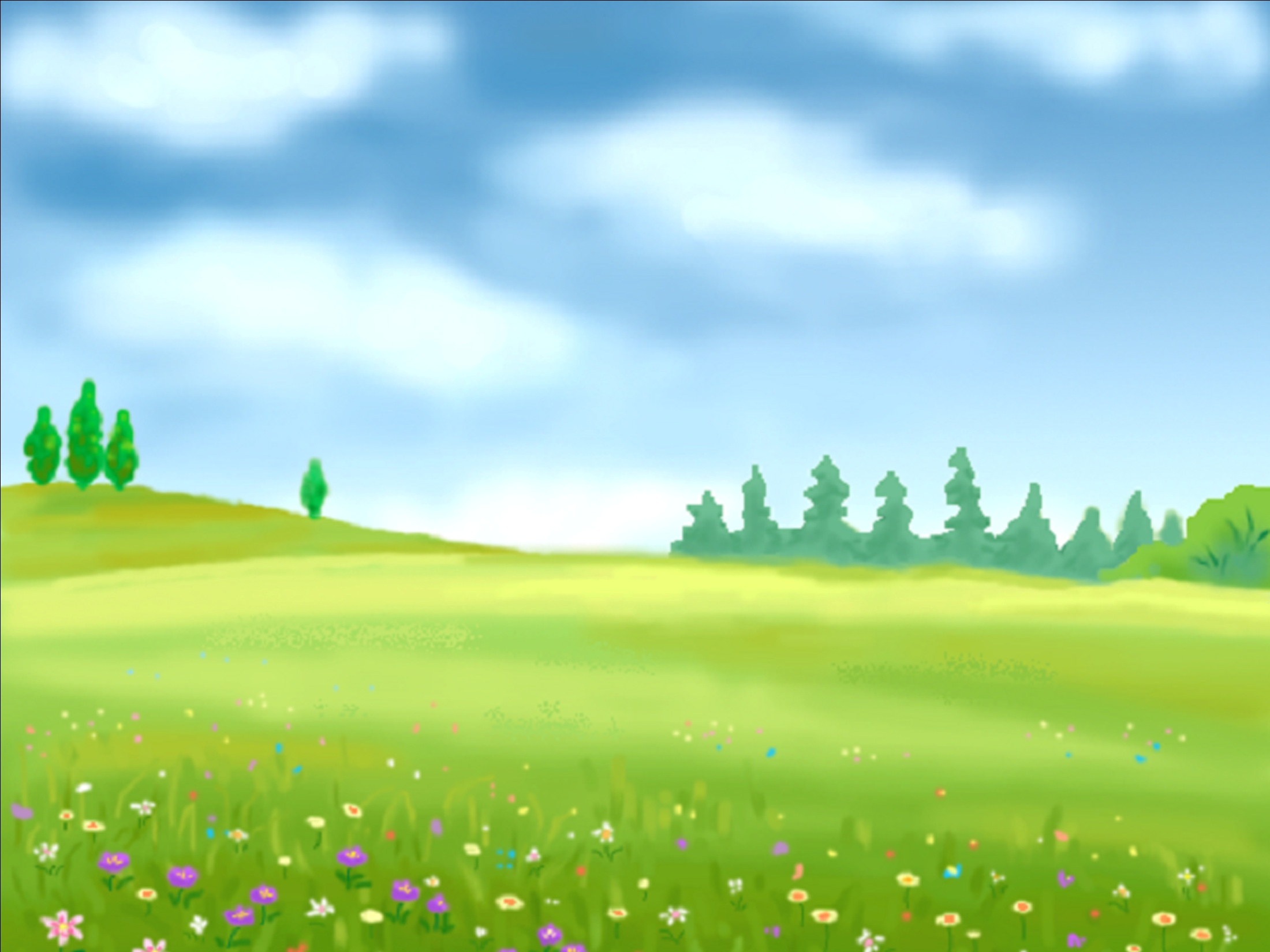 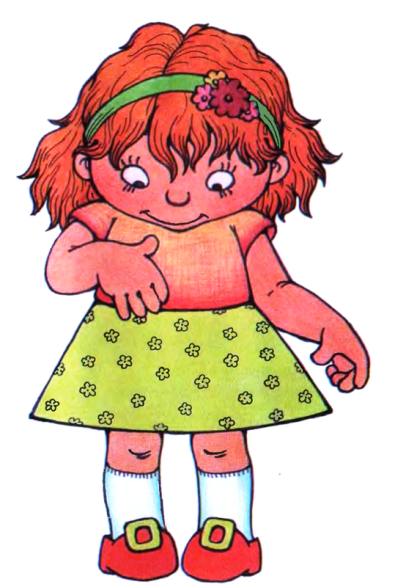 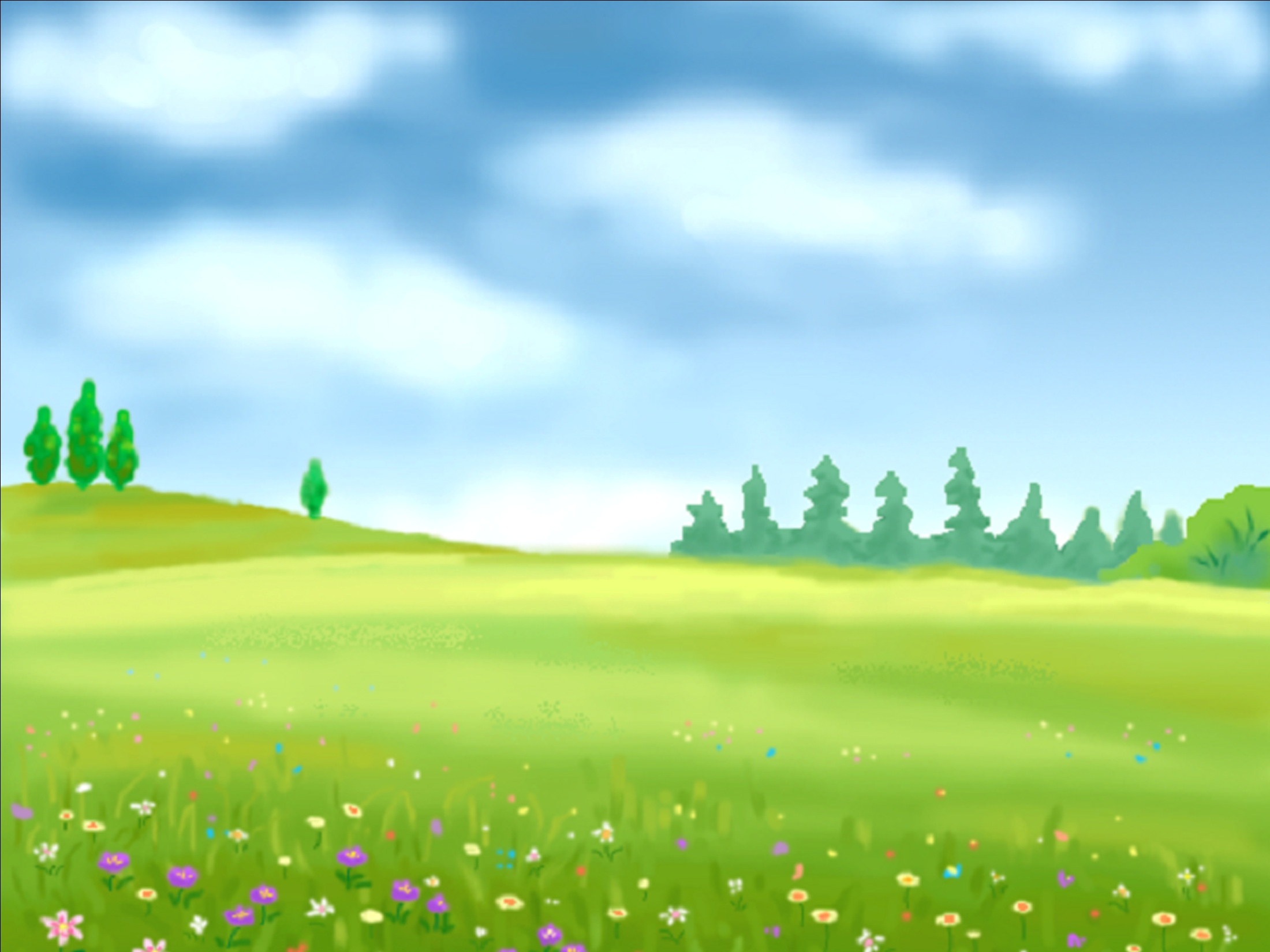 ЖУК
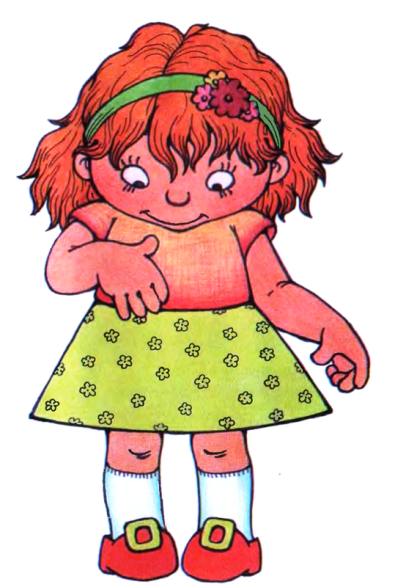 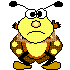 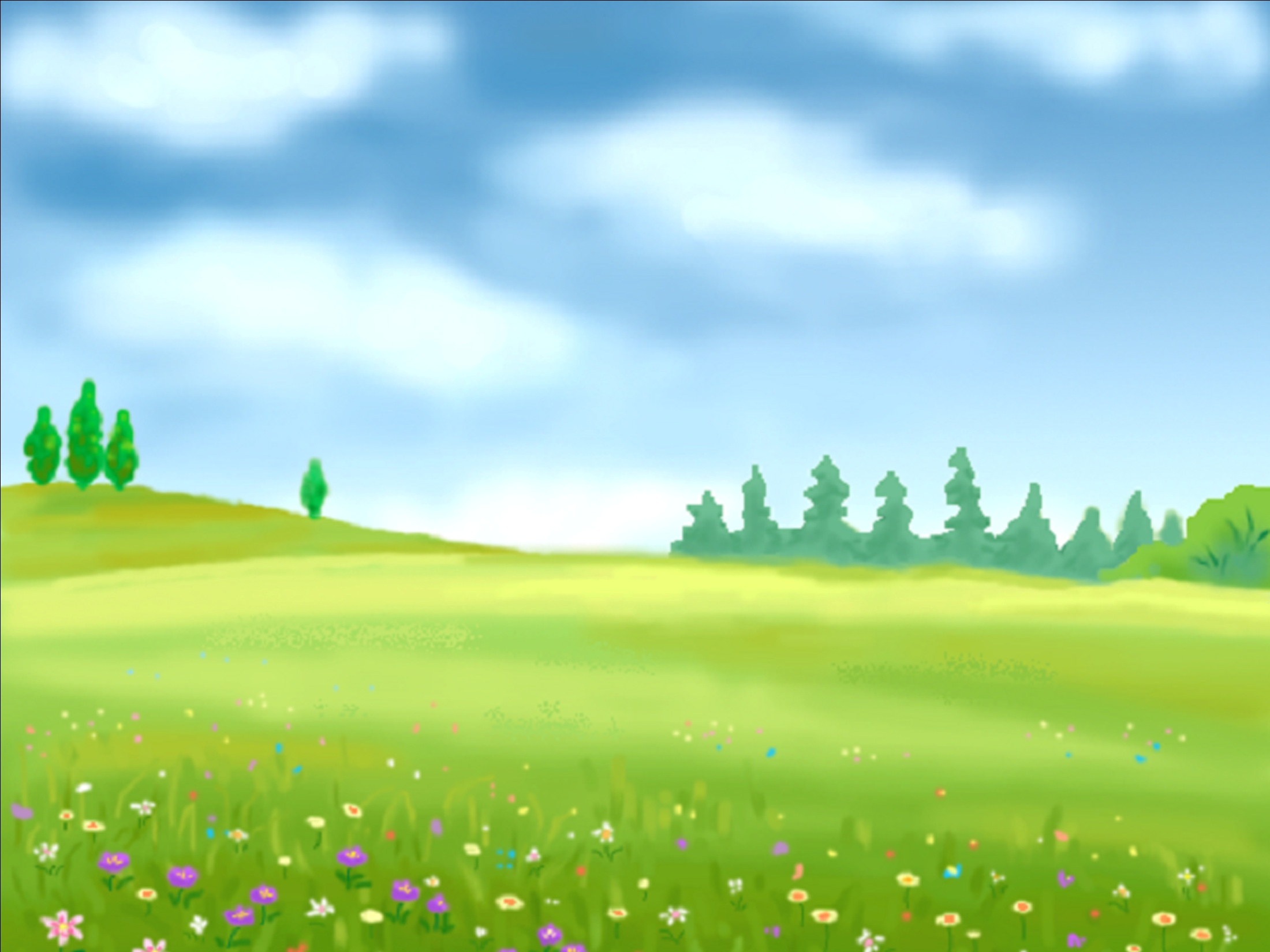 ЖУ - КИ
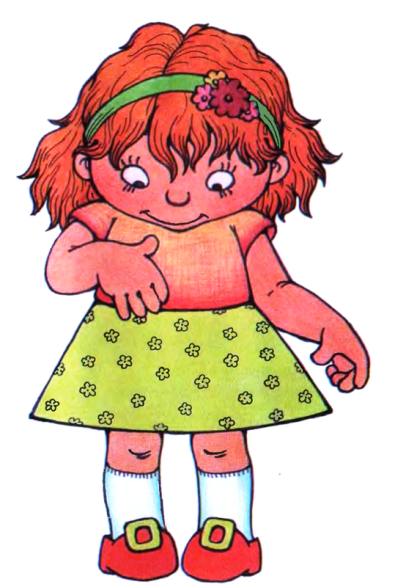 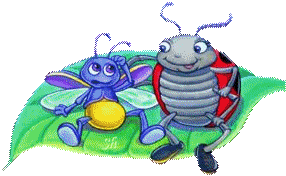 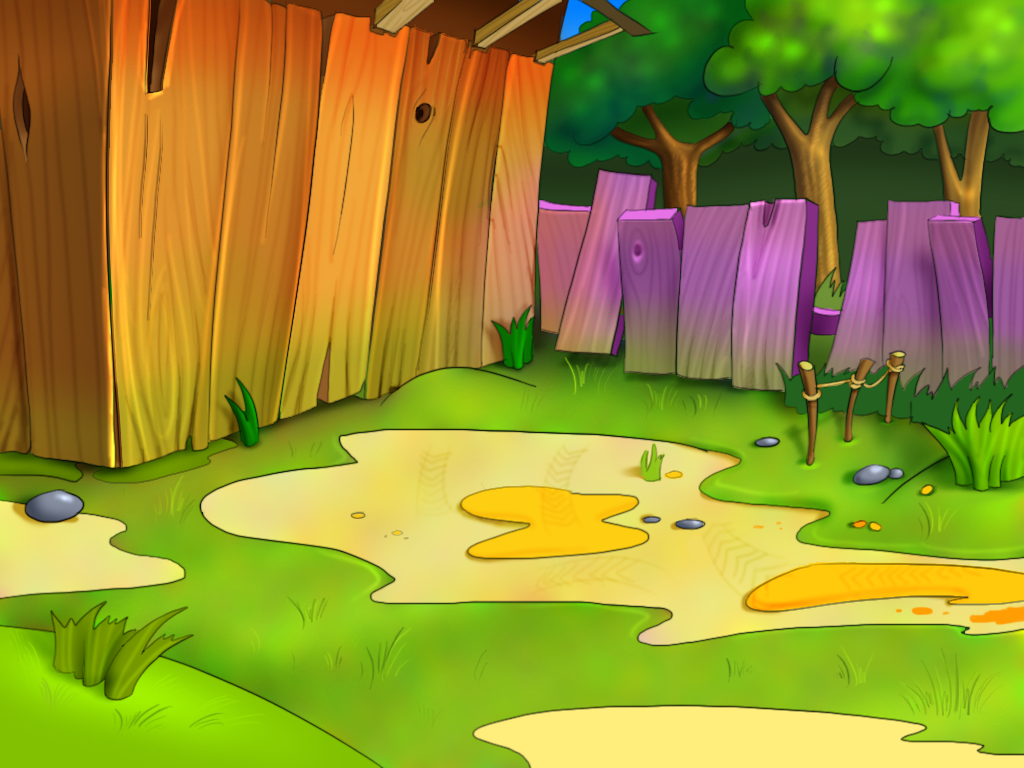 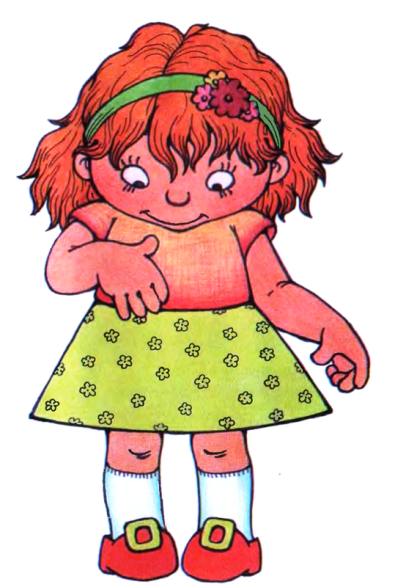 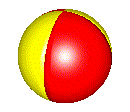 МЯЧ
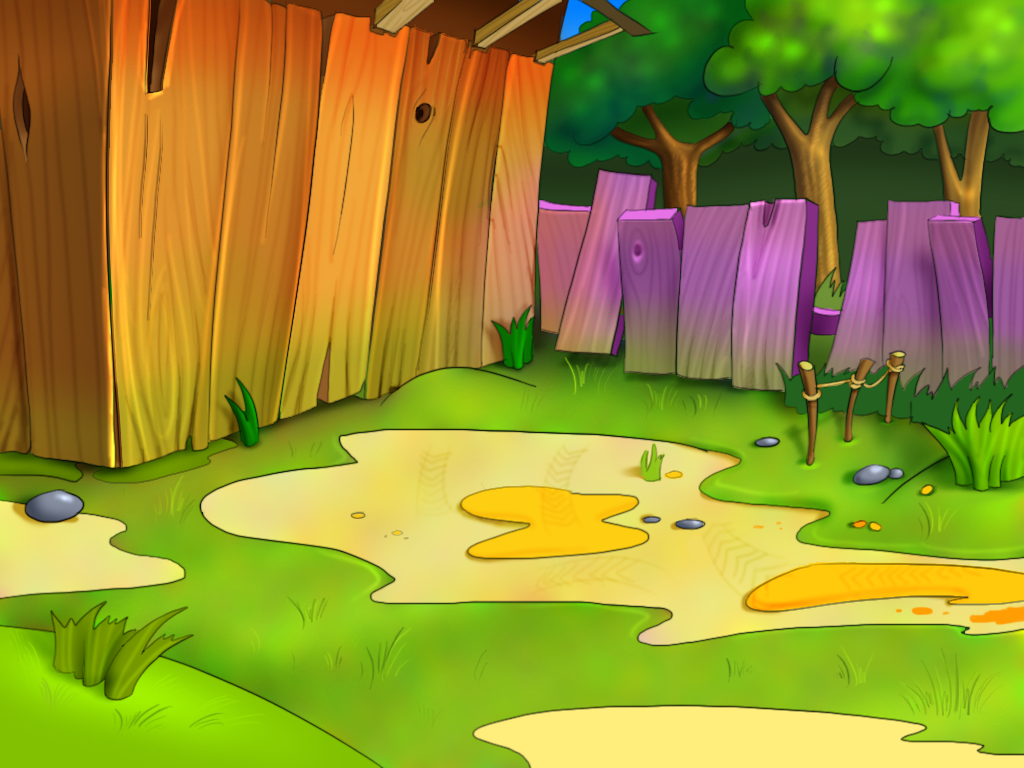 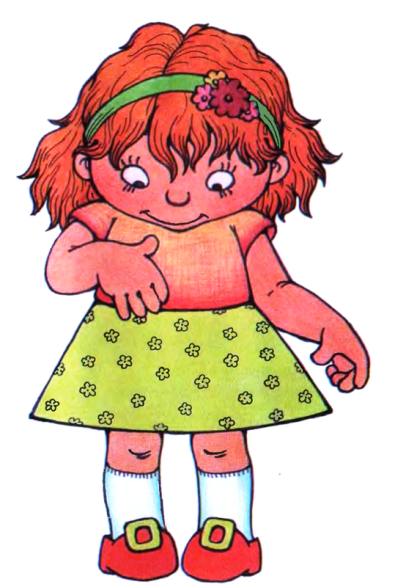 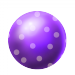 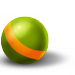 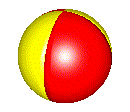 МЯ - ЧИ
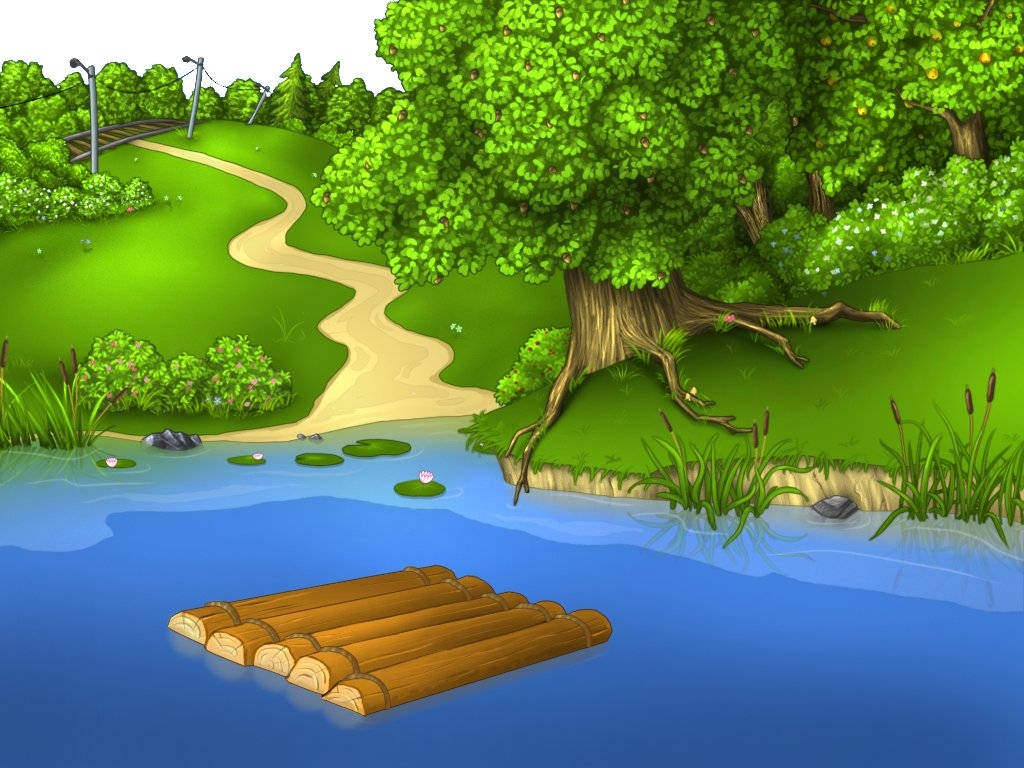 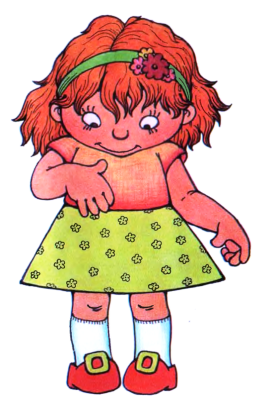 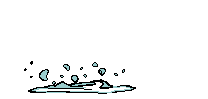 РЫ - БА
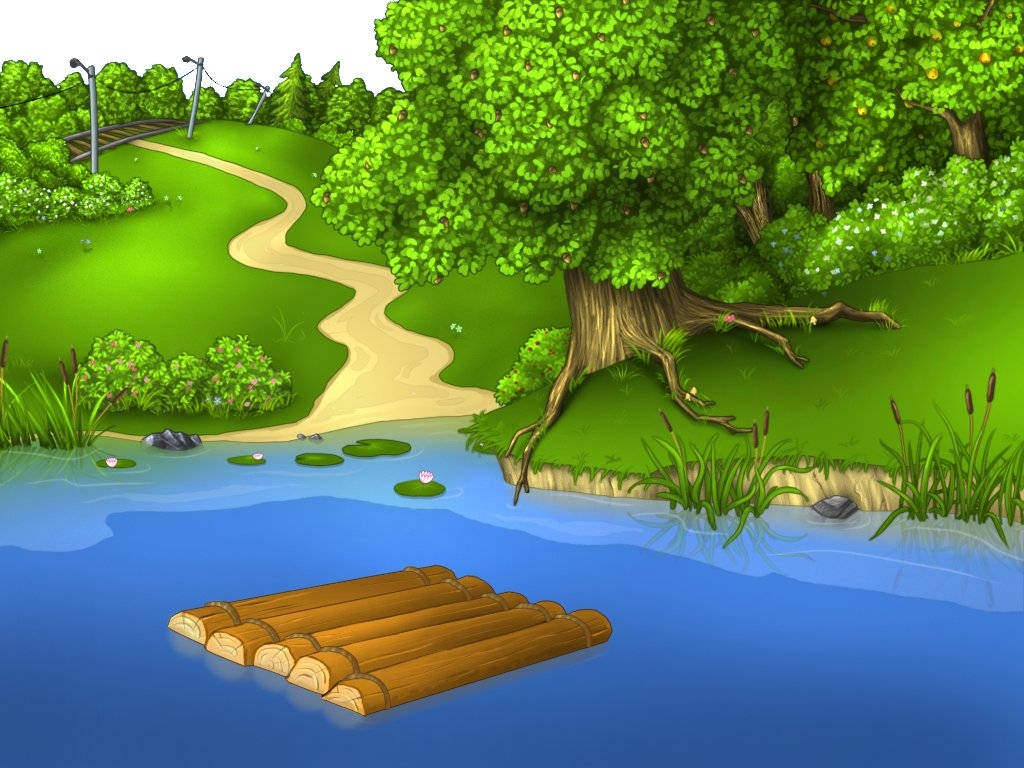 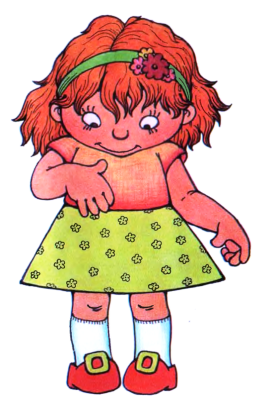 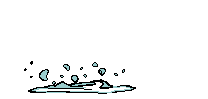 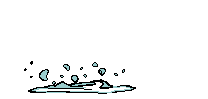 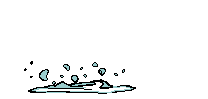 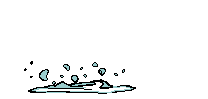 РЫ - БЫ